Lecture 10.3 Process dynamics20/4 2021
Content
What remains
10.4 Process dynamics
10.5.1 Sinusoidal oscillation
10.5.2 Sampled data
What remains
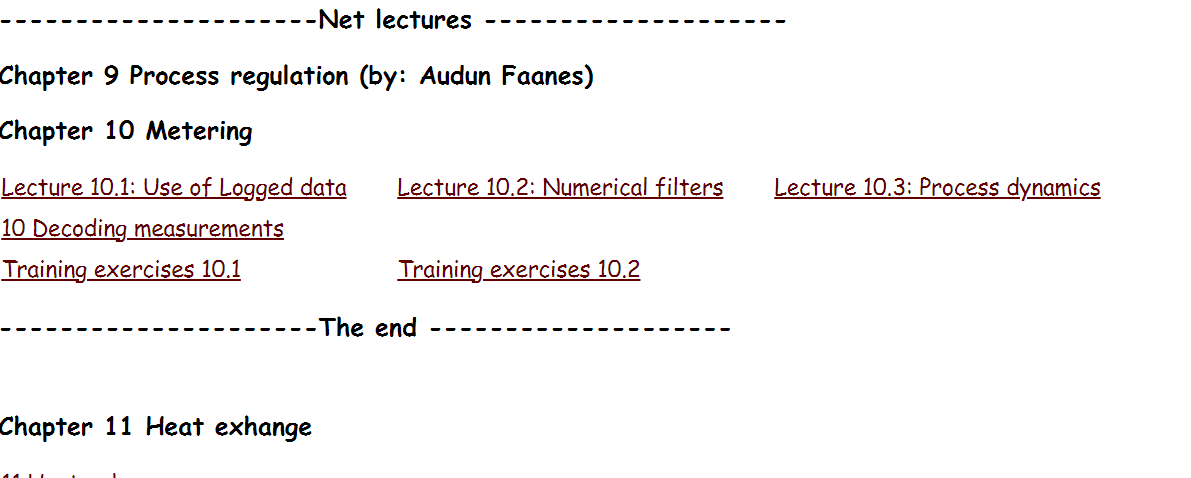 Process dynamics
Do the measurements indicate systematic variations??
?
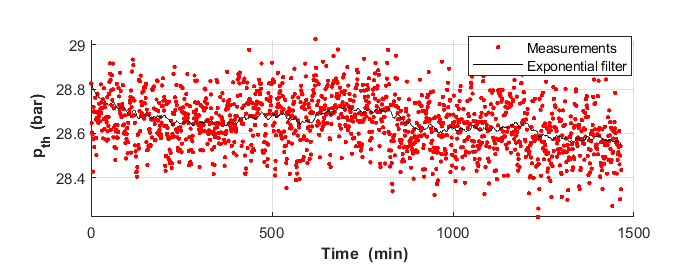 (Audun Faanes)
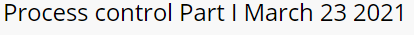 Immediate response leads to exponential dynamics
Delayed response:
Delayed response
Which relations may fulfill:
    (current gradient equals the function value at some previous time)

Sinus?
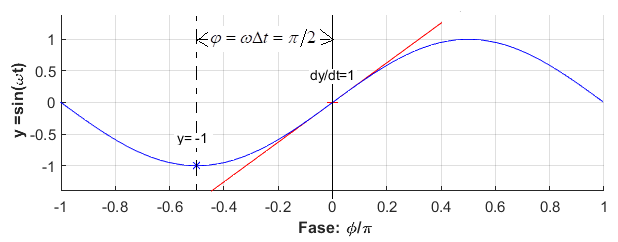 Examples of delayed response
Biological clock: The Nobel Prize in Physiology or Medicine for 2017 
Wolf-prey dynamics 
Process regulation example
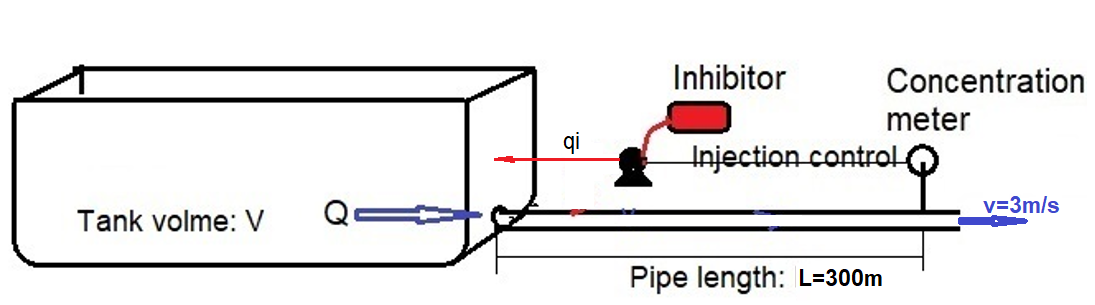 Process regulation example
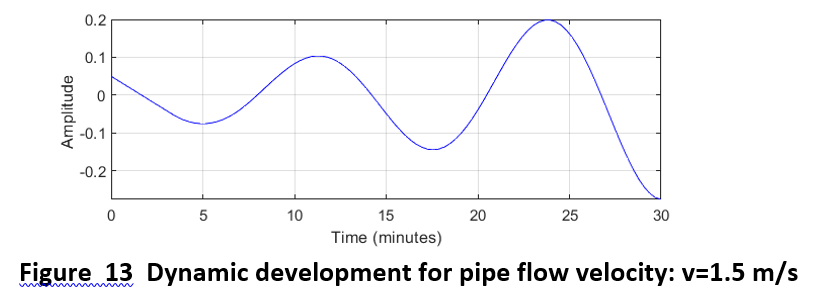 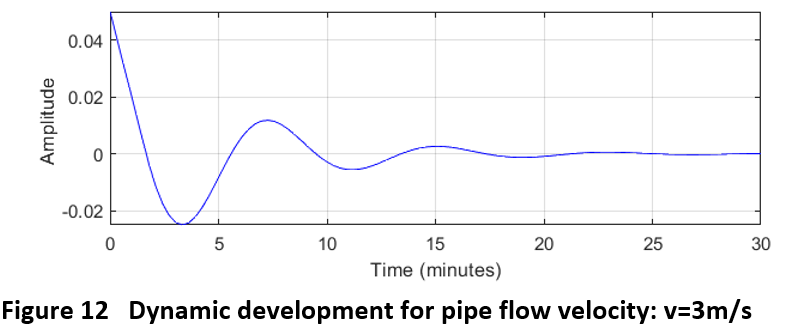 10.5.1 Sinusoidal oscillation
Function
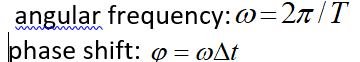 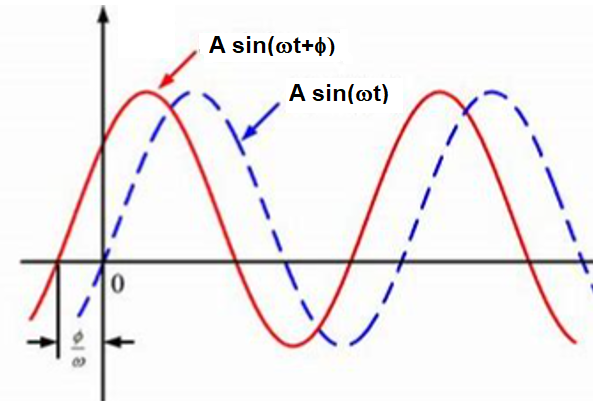 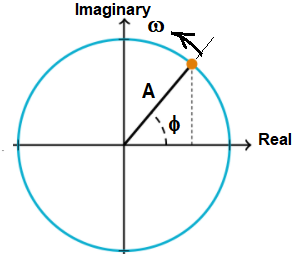 10.5.2 Sampled data
example
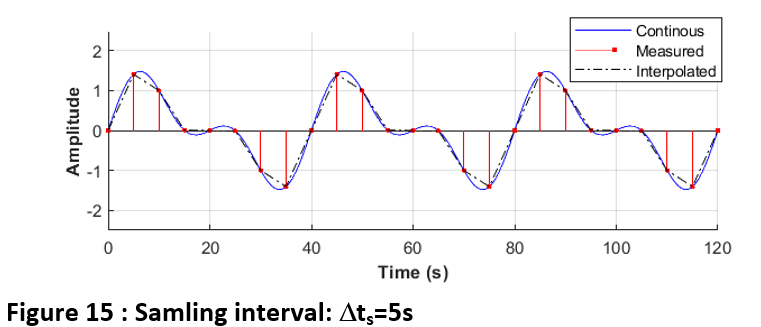 Reasonable re-construction by interpolation?
10.5.2 Sampled data
example
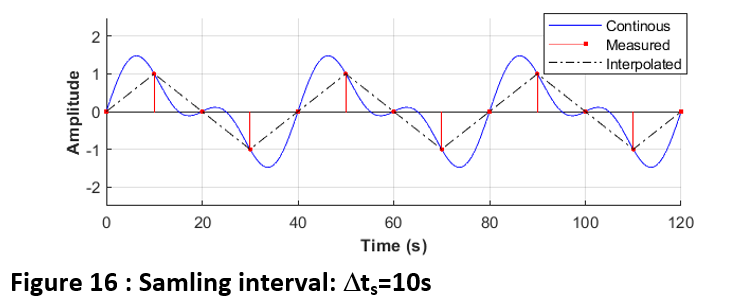 Reasonable re-construction by interpolation?